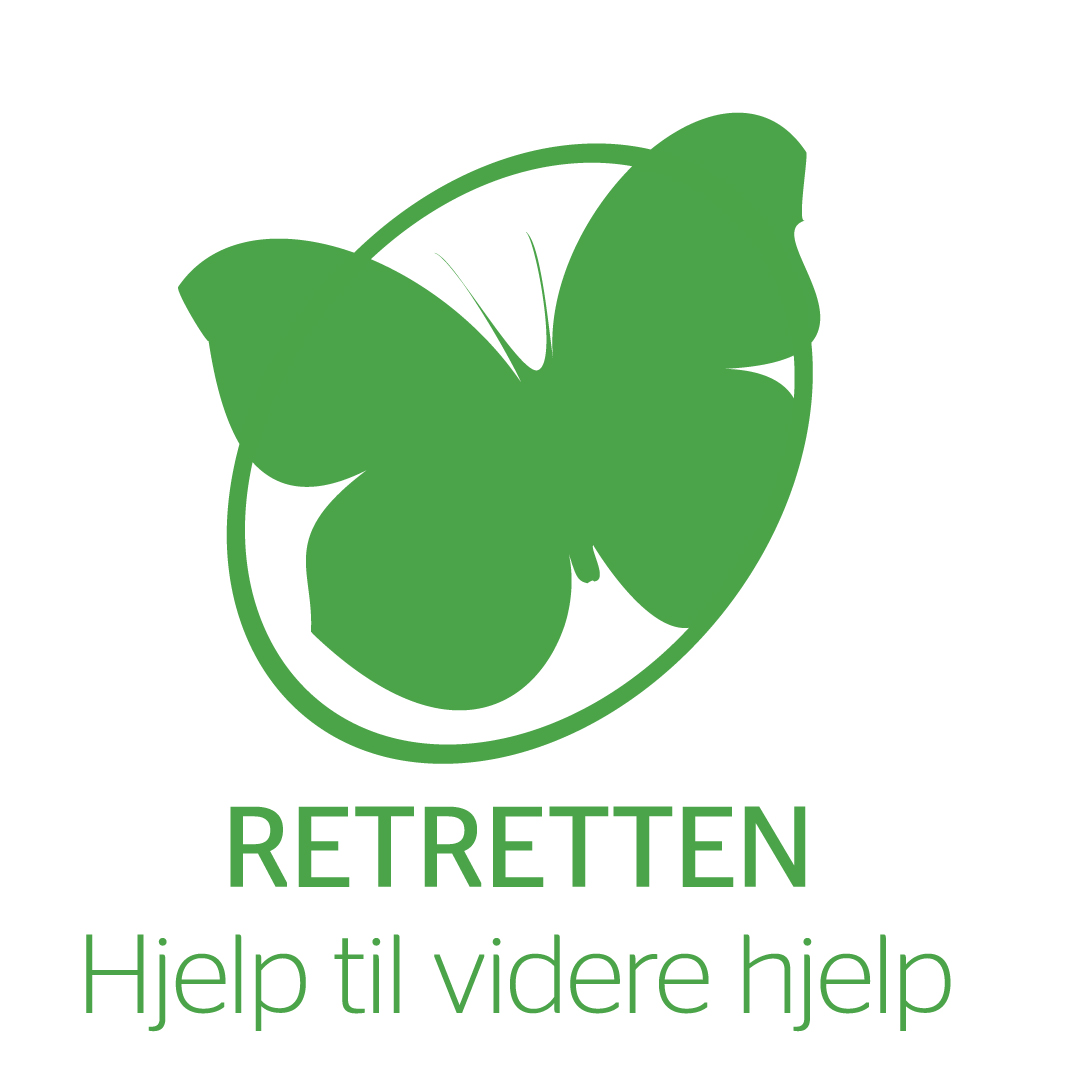 www.retretten.no
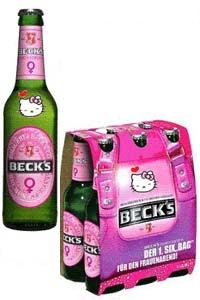 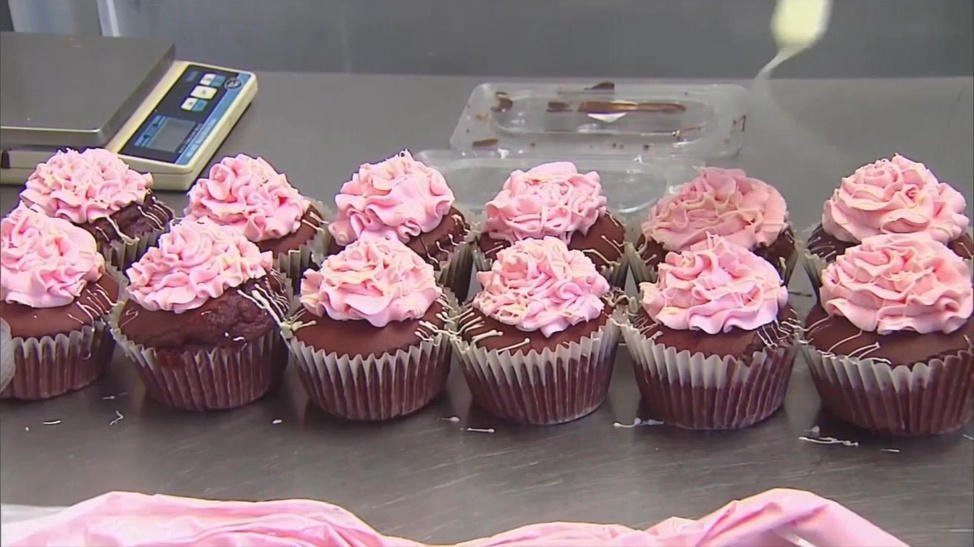 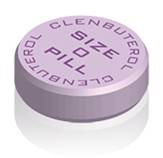 Cannabis                           Øl              Piller
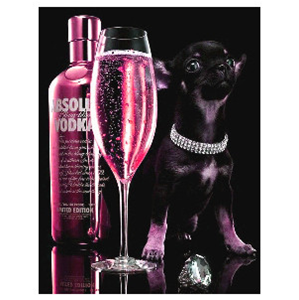 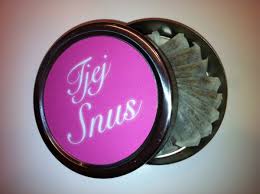 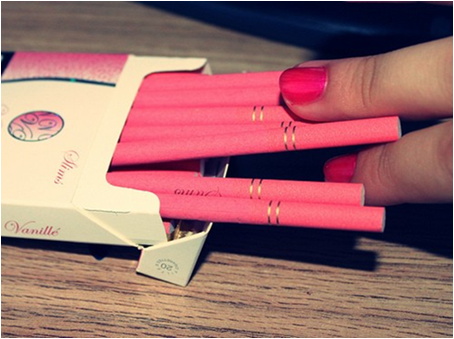 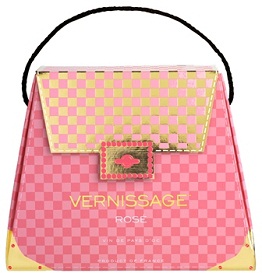 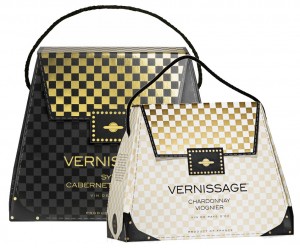 Vin      Sprit          Snus        Sigaretter
www.retretten.no
Eksponert for alkohol i fosterstadiet
Begge er 6 uker gamle babyer
www.retretten.no
All bruk av rusmidler har det til felles at det påvirker hjernens  ulike sentre som igjen påvirker følelser, hukommelse og løsningsorientering
www.retretten.no